Saudi stars 2
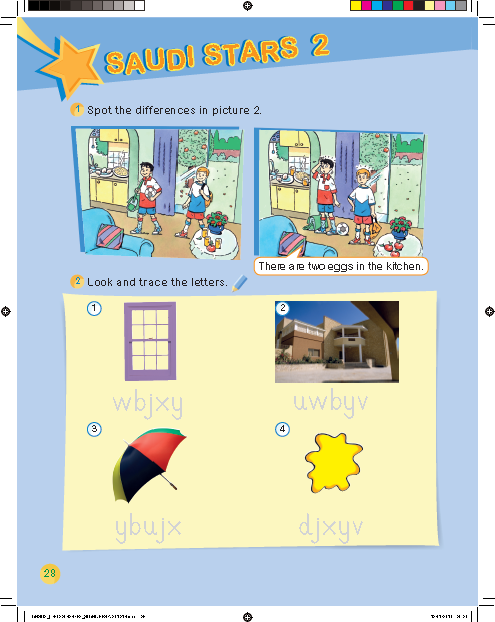 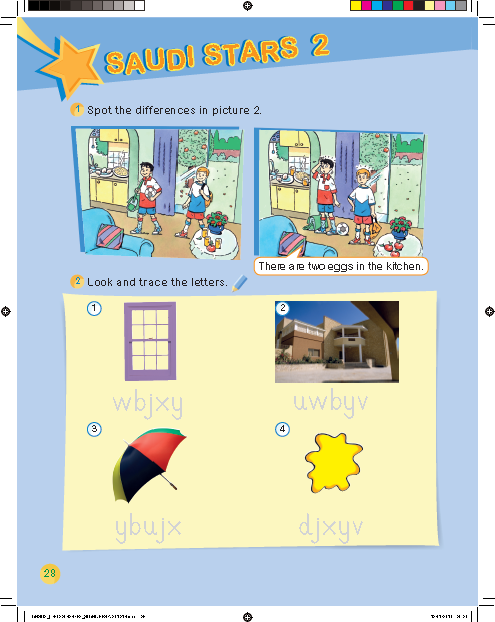 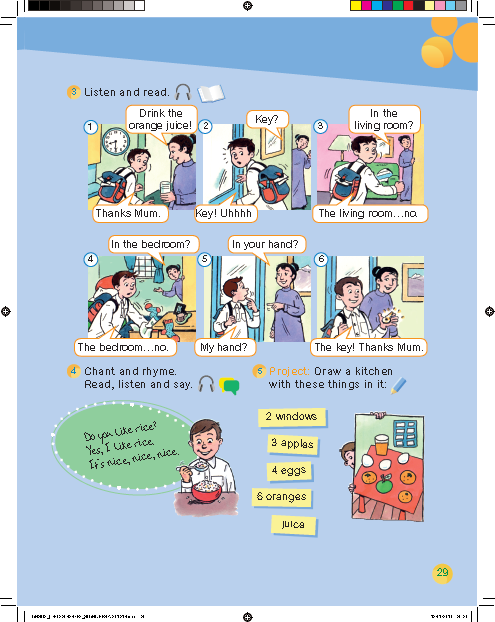 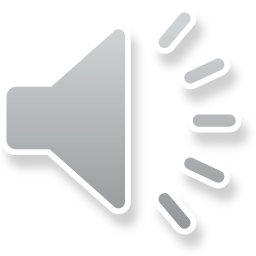 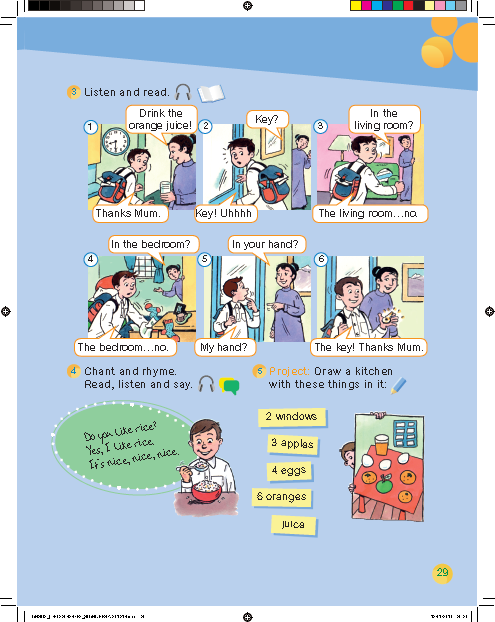 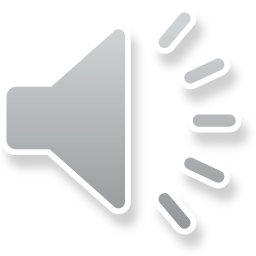